Η ΟΡΓΑΝΩΣΗ ΤΗΣ ΕΥΡΩΠΑΪΚΗΣ ΕΝΩΣΗΣΘεσμική συγκρότηση και πλαίσιο της ΕΕ ΙΙ: Το Ευρωπαϊκό Κοινοβούλιο, το Δικαστήριο της ΕΕ, το Ελεγκτικό Συνέδριο, η Ευρωπαϊκή Κεντρική Τράπεζα, η Οικονομική & Κοινωνική Επιτροπή και η Επιτροπή των Περιφερειών
Δρ. Χρήστος Κουρτέληςch.kourtelis@panteion.gr
Δομή της διάλεξης
Το Ευρωπαϊκό Κοινοβούλιο
Το Δικαστήριο της ΕΕ
Το Ελεγκτικό Συνέδριο
Η Ευρωπαϊκή Κεντρική Τράπεζα
Η Οικονομική & Κοινωνική Επιτροπή 
Η Επιτροπή των Περιφερειών
Συμπεράσματα
Η θεσμική αρχιτεκτονική της ΕΕ
Κύρια όργανα:
Ευρωπαϊκό Συμβούλιο (Βρυξέλλες)
Ευρωπαϊκή Επιτροπή (Βρυξέλλες)
Το Συμβούλιο των Ευρωπαίων Υπουργών (Βρυξέλλες)
Ευρωπαϊκό Κοινοβούλιο (Βρυξέλλες, Στρασβούργο και Λουξεμβούργο)
Ευρωπαϊκό Δικαστήριο (Λουξεμβούργο)
Άλλα όργανα (κυρίως με συμβουλευτικό ή ελεγκτικό ρόλο):
Ευρωπαϊκό Ελεγκτικό Συνέδριο (Λουξεμβούργο)
Οικονομική & Κοινωνική Επιτροπή (Βρυξέλλες)
Επιτροπή των Περιφερειών (Βρυξέλλες)
Ευρωπαϊκή Κεντρική Τράπεζα (Φρανκφούρτη) (υπεύθυνη για την κυκλοφορία του €)
35 αποκεντρωμένοι οργανισμοί που περιλαμβάνουν για παράδειγμα την Ευρωπαϊκή Τράπεζα Επενδύσεων (Λουξεμβούργο) ή τον Ευρωπαϊκό Οργανισμό Περιβάλλοντος (Κοπεγχάγη)
Σύγκριση δύναμης μεταξύ Συμβουλίου και ΕΚ στις αποφάσεις της ΕΕ
Επί δεκαετίες το Συμβούλιο ήταν πιο ισχυρό από το ΕΚ, το οποίο έπαιζε κυρίως συμβουλευτικό ρόλο
Το EΚ σταδιακά πιο ισχυρό: Ευρωπαϊκή Πράξη (1987)  νέες νομοθετικές διαδικασίες: συνεργασία και συναίνεση
Μάαστριχτ (1993): διαδικασία συναπόφασης
Συνθήκες του Άμστερνταμ και της Νίκαιας: η συναπόφαση επεκτείνεται σε νέους τομείς θεμάτων 
Συνθήκη της Λισαβόνας: το Συμβούλιο και το ΕΚ έχουν ίσες εξουσίες  Η συναπόφαση γίνεται η «συνήθης νομοθετική διαδικασία» (ordinary legislative procedure)
Πολυτοπικό Κοινοβούλιο…
Στρασβούργο: 12 ολομέλειες/έτος
Βρυξέλλες: Συνεδριάσεις επιτροπών, δραστηριότητες ομάδων, μίνι συνεδριάσεις ολομέλειας, γραφεία ευρωβουλευτών
Λουξεμβούργο: Γραμματεία
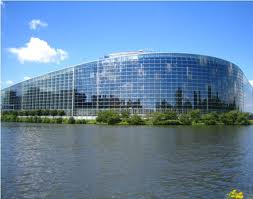 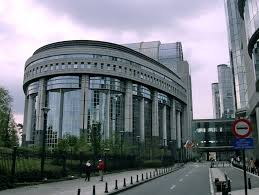 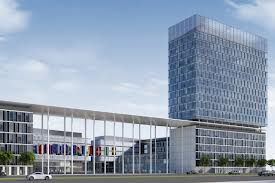 Αρμοδιότητες του ΕΚ
Νομοθετικές αρμοδιότητες
Εγκρίνει νομοθετικές πράξεις της ΕΕ, μαζί με το Συμβούλιο, με βάση προτάσεις της Ευρωπαϊκής Επιτροπής
Αποφασίζει για διεθνείς συμφωνίες
Αποφασίζει για θέματα διεύρυνσης
Εξετάζει το πρόγραμμα εργασίας της Επιτροπής και της ζητά να υποβάλλει νομοθετικές προτάσεις
Εποπτικές αρμοδιότητες
Ασκεί δημοκρατικό έλεγχο σε όλα τα όργανα της ΕΕ
Εκλέγει τον πρόεδρο της Επιτροπής και εγκρίνει την Επιτροπή ως σώμα. Έχει δυνατότητα να καταθέσει «πρόταση δυσπιστίας», υποχρεώνοντας την Επιτροπή ως σώμα σε παραίτηση
Χορηγεί τελική έγκριση για τον τρόπο με τον οποίο εκτελέστηκε ο προϋπολογισμός της ΕΕ
Εξετάζει αναφορές πολιτών και συγκροτεί εξεταστικές επιτροπές
Συζητά τη νομισματική πολιτική με την Ευρωπαϊκή Κεντρική Τράπεζα
Υποβάλει ερωτήσεις στην Επιτροπή και το Συμβούλιο
Εκτελεί χρέη παρατηρητή σε εκλογικές διαδικασίες
Δημοσιονομικές αρμοδιότητες
Καταρτίζει τον προϋπολογισμό της ΕΕ, μαζί με το Συμβούλιο
Εγκρίνει τον μακροπρόθεσμο προϋπολογισμό της ΕΕ, δηλαδή το «Πολυετές Δημοσιονομικό Πλαίσιο»
Το ΕΚ και οι ευρωεκλογές
Οι μεγαλύτερες διακρατικές εκλογές: 27 χώρες, περισσότεροι από 450 εκατομμύρια πολίτες
Χαμηλή συμμετοχή στις εκλογές του Ευρωπαϊκού Κοινοβουλίου: 42,54% το 2014 (αυξήθηκε σε 51% το 2019)
705 ευρωβουλευτές
Ο αριθμός των ευρωβουλευτών για κάθε χώρα είναι ανάλογος του πληθυσμού της, αλλά καμία χώρα δεν μπορεί να έχει λιγότερους από 6 ή περισσότερους από 96 βουλευτές
Συμμετοχή στις ευρωεκλογές ανά χώρα
Ευρωεκλογές ως εκλογές «δευτερεύουσας σημασίας»
Έχει δύναμη το ΕΚ;
Τι διακυβεύεται στις εκλογές του Ευρωπαϊκού Κοινοβουλίου;
Ψηφίζοντας για τι; Και για ποιον; 
Είναι πραγματικά ευρωπαϊκές οι εκλογές του Ευρωπαϊκού Κοινοβουλίου; 
Σκεφτείτε τον εκλογικό νόμο, την επιλογή υποψηφίων, την εκστρατεία, τον ρόλο των ΜΜΕ…
Οργάνωση του ΕΚ
Πρόεδρος του ΕΚ: εκλέγεται για δυόμισι χρόνια
Αρμοδιότητες: προεδρία συζητήσεων σε συνεδριάσεις ολομέλειας, εξωτερική εκπροσώπηση
Νυν Προεδρίνα: Ρομπέρτα Μέτσολα
Το Προεδρείο: Πρόεδρος/ινα + 14 Αντιπρόεδροι. Υπεύθυνο για οργανωτικά θέματα
Διάσκεψη Προέδρων: Πρόεδρος/ινα + Πρόεδροι Ομάδων Εργασίας (όπου καθορίζεται η ημερήσια διάταξη του ΕΚ)
Επιτροπές (25-71 ευρωβουλευτές) Προετοιμάζουν τις εργασίες των συνόδων ολομέλειας στον τομέα αρμοδιότητάς τους
Αντιπροσωπείες (12 – πάνω από 70 ευρωβουλευτές) Διατήρηση σχέσεων με κοινοβούλια των κρατών μελών εκτός ΕΕ (41 αντιπροσωπείες την προηγούμενη περίοδο)
Οι πολιτικές ομάδες στο ΕΚ
Απαραίτητες προϋποθέσεις για τη δημιουργία πολιτικής ομάδας στο ΕΚ: 25 ευρωβουλευτές, η ΠΟ πρέπει να εκπροσωπεί το ¼ κρατών-μελών (7 κράτη-μέλη)
ΕΛΚ: η μεγαλύτερη ομάδα από το 1999 – Εκπροσωπεί τη Χριστιανοδημοκρατία. Θέση: (κέντρο)-δεξιά
Προοδευτικής Συμμαχία των Σοσιαλιστών και Δημοκρατών (μέχρι το 2009: PES): ομαδοποίηση σοσιαλιστών, σοσιαλδημοκρατών και εργατικών κομμάτων. Θέση: κεντροαριστερά
Ευρωπαίοι Συντηρητικοί & Μεταρρυθμιστές (ECR): αποσχισθείσα ομάδα του ΕΛΚ. Ευρωσκεπτικιστές
Πράσινοι/Ευρωπαϊκή Ελεύθερη Συμμαχία (Πράσινοι/EFA). Υπέρ μιας προοδευτικής μεταρρύθμισης της ΕΕ (όσον αφορά την επικουρικότητα)
Renew Europe (διάδοχος της ALDE): φιλελεύθερα και δημοκρατικά κόμματα. Έντονα υπέρ της ΕΕ
Αριστερά: Συγκέντρωση κομμουνιστικών σοσιαλιστικών κομμάτων. Ευρωσκεπτικιστικός σοσιαλιστικός προσανατολισμός
Ομάδα Ταυτότητας και Δημοκρατίας (διάδοχος του EFDD): Ένας αστερισμός ακροδεξιών κομμάτων. Έντονα αντι-ΕΕ
https://www.europarl.europa.eu/meps/en/home 
Election results 2019
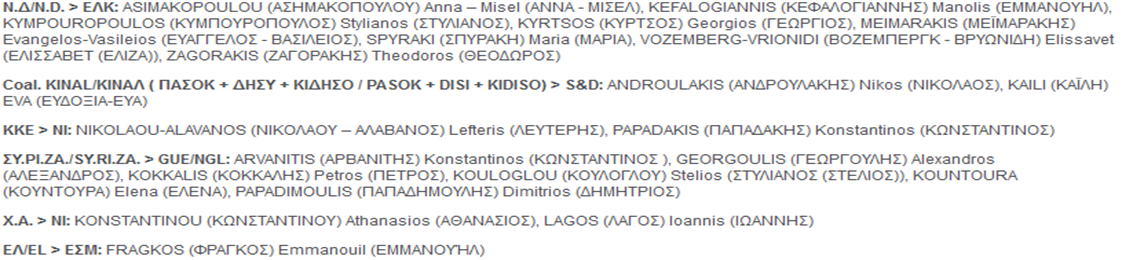 Συνοχή πολιτικών ομάδων
Οι ευρωβουλευτές έχουν δύο «πολιτικές βάσεις»: την πολιτική ομάδα και το εθνικό τους κόμμα
Εθνικά κόμματα έχουν διαφορετικές αναφορές (έστω και αν ανήκουν στο ίδιο πολιτικό τόξο)
Οι πολιτικές ομάδες στο ΕΚ γίνονται συνεχώς μεγαλύτερες σε μέγεθος (ΕΟΚ-6ΕΕ-27). Είναι συνεκτικές;
Συνοχή στο ΕΚ 2014-2019
Ο ρόλος των επιτροπών στο ΕΚ
Οι εργασίες του ΕΚ οργανώνονται σε μόνιμες επιτροπές
25-88 ευρωβουλευτές σε κάθε επιτροπή
Λειτουργίες: ανταλλαγή ιδεών με την Επιτροπή, προώθηση πρωτοβουλιών, εξέταση νομοθετικών προτάσεων
Σημαντικός ο ρόλος του εισηγητή (rapporteur), καθώς αυτός καταρτίζει την έκθεση της επιτροπής
Η επιτροπή ψηφίζει την έκθεση. Η έκθεση περνά στην ολομέλεια
Ο ρόλος του ΕΚ στη διαδικασία λήψης των αποφάσεων
Ίση νομοθετική δύναμη με το Συμβούλιο κατά τη συνήθη νομοθετική διαδικασία
Το Κοινοβούλιο και το Συμβούλιο πρέπει να συμφωνήσουν στο ίδιο κείμενο
Η διαδικασία αποτελείται από (το πολύ) τρεις αναγνώσεις
Κατά την τρίτη ανάγνωση, συγκαλείται η επιτροπή συνδιαλλαγής που αποτελείται από ισάριθμους εκπροσώπους του ΕΚ και του Συμβουλίου
Η συνήθης νομοθετική διαδικασία
Στατιστικά στοιχεία για την διαδικασία λήψης των αποφάσεων
Αυξανόμενος αριθμός ανεπίσημων επαφών και συζητήσεων μεταξύ Ευρωπαϊκής Επιτροπής, Συμβουλίου και ΕΚ (informalization and trialogues)
Στόχος η επιτάχυνση της νομοθετικής διαδικασίας  Μειωμένος ο αριθμός νομοσχεδίων που αποφασίζονται στην τρίτη ανάγνωση
Προκύπτει ζήτημα διαφάνειας;
Το δικαστήριο της ΕΕ Ι
Ίδρυση 1952
Έδρα: Λουξεμβούργο
Αποτελείται από 2 σώματα:
το Δικαστήριο, που ασχολείται με αιτήματα των εθνικών δικαστηρίων για έκδοση προδικαστικών αποφάσεων, με ορισμένες προσφυγές και με αιτήσεις αναίρεσης κατά αποφάσεων του Γενικού Δικαστηρίου
το Γενικό Δικαστήριο, που εκδικάζει όλες τις προσφυγές ακύρωσης που ασκούνται από ιδιώτες, εταιρείες και, σε ορισμένες περιπτώσεις, από κράτη-μέλη της ΕΕ
Το δικαστήριο της ΕΕ ΙΙ
Το Δικαστήριο απαρτίζεται από 27 δικαστές και 11 γενικούς εισαγγελείς
Το Γενικό Δικαστήριο απαρτίζεται από δύο δικαστές ανά κράτος μέλος και δεν έχει μόνιμους γενικούς εισαγγελείς
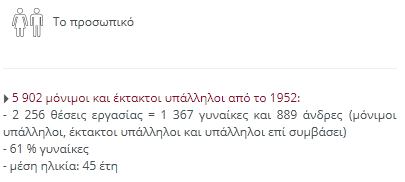 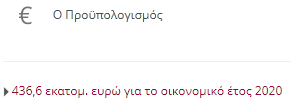 Η σημασία του δικαστηρίου της ΕΕ
Απόλυτη εξουσία στην ερμηνεία των συνθηκών
Δημιουργός «έννομης τάξης»: εφαρμογή κοινοτικών συνθηκών + γενικές αρχές δικαίου που αναγνωρίζονται στα νομικά συστήματα των κρατών μελών
Αμφιλεγόμενος αλλά ζωτικός ρόλος 
Κριτική: ΔΕΕ ως «δικαστικός ακτιβιστής» ή όργανο «συνταγματοποίησης» της ΕΕ
Δικαστικός ακτιβισμός: Παραδείγματα
Απόφαση Costa κατά ENEL (1964)
Απόφαση Dassonville (1974) 
Απόφαση Cassis de Dijon (1979)
Απόφαση Francovich (1991)
Απόφαση Bosman (1995)
https://curia.europa.eu/jcms/jcms/j_6/el/
Δικαστικός ακτιβισμός: τεχνικές
Επιλεκτική ανάθεση αποφάσεων σε εθνικά δικαστήρια (Zglinski 2020; Schroeder 2022; Lopez Zurita & Brekker 2023)
Δικαστικός ακτιβισμός σχετίζεται με την ωριμότητα της κοινοτικού Δικαίου Το ΕΔ επιλέγει την ανάθεση των αποφάσεων του στα εθνικά δικαστήρια όταν διευρύνει το ευρωπαϊκό δίκαιο. Αποφασίζει όταν αυτές σχετίζονται με εθνικά μέτρα αντίθετα με το ευρωπαϊκό δίκαιο
Δικαστικός ακτιβισμός σχετίζεται με τον χαρακτήρα του ζητήματος (π.χ. αν η ερώτηση από τα εθνικά δικαστήρια έχει επιπτώσεις πέρα από τη χώρα τους)
[Speaker Notes: Έως ποιο βαθμό μπορεί η ΕΕ να περιορίσει την εθνική αυτονομία; Ποια είναι η κατανομή των εξουσιών μεταξύ ευρωπαϊκών δικαστηρίων και των δικαστηρίων κρατών μελών; η νομοθεσία για την ελεύθερη κυκλοφορία και η εσωτερική αγορά έχουν αλλάξει ουσιαστικά τις τελευταίες τέσσερις δεκαετίες. Το Δικαστήριο μείωσε τη συμμετοχή του και μείωσε τον έλεγχό του στις υποθέσεις των κρατών μελών.]
Ευρωπαϊκό Ελεγκτικό Συνέδριο
Ιδρύθηκε το 1975 (ως εξωτερικό όργανο ελέγχου της οικονομικής διαχείρισης των Κοινοτήτων)
Οι εργασίες του ξεκίνησαν το 1977
Νομική μορφή ως όργανο της ΕΕ με την Συνθήκη για την ΕΕ (1992)
1 μέλος από κάθε κράτος της ΕΕ
Λογοδοσία για τη διαχείριση των ευρωπαϊκών κονδυλίων και την καλή χρήση τους από τα όργανα της ΕΕ και ιδίως από την Ευρωπαϊκή Επιτροπή
Ευρωπαϊκή Κεντρική Τράπεζα Ι
Ιδρύθηκε την 1η Ιουνίου 1998
Επίσημο νομικό καθεστώς από την ΣτΛ (2009)
Έδρα: Φρανκφούρτη
Υπεύθυνη για τη χάραξη της νομισματικής πολιτικής στη ζώνη του ευρώ και τη διαχείριση του κοινού νομίσματος. 
Η Ευρωπαϊκή Κεντρική Τράπεζα και οι εθνικές κεντρικές τράπεζες των κρατών-μελών με νόμισμα το ευρώ συγκροτούν το Ευρωσύστημα και ασκούν τη νομισματική πολιτική της Ευρωζώνης.
Ανεξάρτητη Τράπεζα
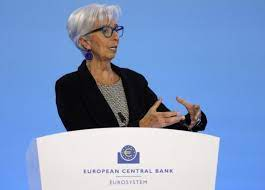 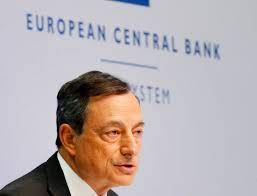 Η οργάνωση της ΕΚΤ
Στόχοι της ΕΚΤ
Σταθερότητα των τιμών
Βοήθεια στην οικονομική πολιτική των κρατών μελών της ΕΕ
Διατήρηση, ασφάλεια ανοιχτής οικονομίας
Η Οικονομική & Κοινωνική Επιτροπή
Θεσπίστηκε με την Συνθήκη της Ρώμης το 1957
Στόχος: Η προώθηση της συμμετοχή ομάδων συμφερόντων στον οικονομικό και κοινωνικό τομέα στη δημιουργία της κοινής αγοράς 
Οι τροποποιήσεις των Συνθηκών επέκτειναν και ενίσχυσαν το ρόλο της
Αποτελεί επικουρικό όργανο με συμβουλευτικό/γνωμοδοτικό ρόλο
Απαρτίζεται από αντιπροσώπους των οργανώσεων εργοδοτών, μισθωτών και άλλων αντιπροσωπευτικών φορέων της κοινωνίας των πολιτών, ιδίως στον κοινωνικοοικονομικό, κοινωφελή, επαγγελματικό και πολιτιστικό τομέα. 
Ο αριθμός των μελών της ΟΚΕ ανέρχεται σε 326, ανάλογος με τον πληθυσμό κάθε κράτους-μέλους
Επιτροπή των Περιφερειών
Δημιουργήθηκε το 1994
Στόχος: Συμμετοχή των αντιπροσώπων των τοπικών και περιφερειακών αρχών στην ΕΕ 
Λόγοι δημιουργίας της ΕτΠ:
α) Σημαντικές διαφοροποιήσεις στον πλούτο των περιφερειών
β) Προσέλκυση πόρων
γ) Θέσπιση δίαυλων επικοινωνίας μεταξύ τοπικών αρχών  προώθηση υποεθνικού επίπεδου διακυβέρνησης  
Αποτελεί επικουρικό όργανο με συμβουλευτικό και γνωμοδοτικό ρόλο
Μεγαλύτερη επιρροή από υποεθνικές αρχές που έχουν ισχυρή και κατοχυρωμένη συνταγματική θέση στα κρατικά πολιτικά συστήματα
Συμπεράσματα
Θυμηθείτε τα χαρακτηριστικά, την οργάνωση, την φύση (διακρατική, υπερεθνική) και την θέση του κάθε οργάνου στη διαδικασία λήψης των αποφάσεων
Τα όργανα λειτουργούν σε ένα συγκεκριμένο, αλλά εξελισσόμενο θεσμικό περιβάλλον
Ανάγκη για μεγαλύτερο εκδημοκρατισμό και αντιπροσώπευση αντανακλάται στην εξέλιξη των οργάνων (π.χ. Ευρωπαϊκό Κοινοβούλιο)
Πως ανταποκρίνονται τα κράτη μέλη της ΕΕ στις διεθνείς κρίσεις και οι προκλήσεις; Μεταβίβαση περισσότερων αρμοδιοτήτων στα υπερεθνικά ή διακυβερνητικά όργανα; Γιατί;